■特別区の財政運営（住民サービスの維持）
特別区の住民サービス維持に必要な財源を配分
≪サービス維持の基本≫
大阪市が担ってきた事務は、適正に特別区と大阪府に引き継ぎ

事務分担に応じた財源配分
　　　　　⇒　　大阪市の現行サービスを維持できる財源を配分

敬老パス・子ども医療費・塾代助成など、特色ある住民サービスも含めて維持

≪特別区の財政運営への配慮≫

特別区の設置から10年間は、各年度20億円を特別加算してより安定的に
　　（設置コストにも対応）

≪特別区の財政収支≫

大阪市独自の事業や設置コスト・職員採用の増も織り込んだ財政シミュレーションでも、
　　収支不足は発生しない
大阪府に配分される財源について
大阪府に配分された財源は、すべて現在大阪市が担っている役割の事務に充当し、財源の使途は公表
1
■住民サービスを支える財源配分
事務分担に応じた財源配分
特別区が徴収、収入
・個人市民税
・軽自動車税　など
《事務分担》
《財源配分》
特別区
●自主財源
住民に
身近な事務
特別区の事務に見合う財源は
特別区に配分
約2,500億円
大阪府が徴収、収入
（特別会計で管理）
●目的税交付金
敬老パス、子ども医療費、塾代助成
　なども含む
約400億円
財政調整財源
●財政調整交付金
・法人市民税
・固定資産税
・地方交付税相当額
（市町村算定分）※
　　　など
約4,600億円
2,505事務

所要財源
約6,500億円
約3,600億円
配分
最初の10年間は＋20億円
大阪市の担ってきた
役割の事務に充当
大阪府
●財政調整財源（府分）
目的税
広域的な事務
約1,000億円
・都市計画税
・事業所税
約800億円
●目的税（府分）
427事務
所要財源
約2,000億円
約400億円
●大阪府に移転する財源
・地方譲与税（一部）
・宝くじ収益金　など
約600億円
※ 地方交付税相当額（市町村算定分）は、大阪府の一般会計を通じて、特別会計で管理
2
（金額は2016（平成28）年度一般会計決算ベース（一般財源））
■特別区財政の見通し（財政シミュレーション）
※ 特別区の財政運営が将来的に成り立つのかなどを検証するための参考として、
　大阪市「今後の財政収支概算（粗い試算）」（2020年３月版）の数値等を使用し、
　一定の前提をおいた上で作成
特別区全体の収支
設置コストなどを織り込んだ試算でも、収支不足は発生しない
（億円）
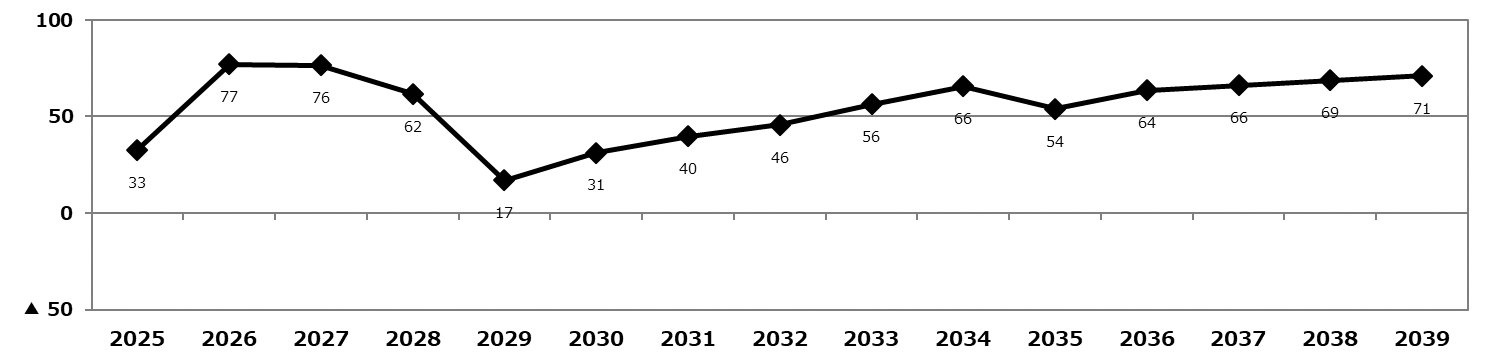 大阪市独自の事業や
設置コスト・職員採用の増
も織り込んで試算
【新型コロナウイルスによる今後の財政的な影響について】
税収等の動向や国からの財源措置を含め、適切な試算は現時点で困難だが、
地方交付税や臨時の交付金等による相応の財源措置が想定される
財源活用可能額（区財政調整基金含む）
財源活用可能額の実際の取扱いは、特別区長のマネジメントによる
（億円）
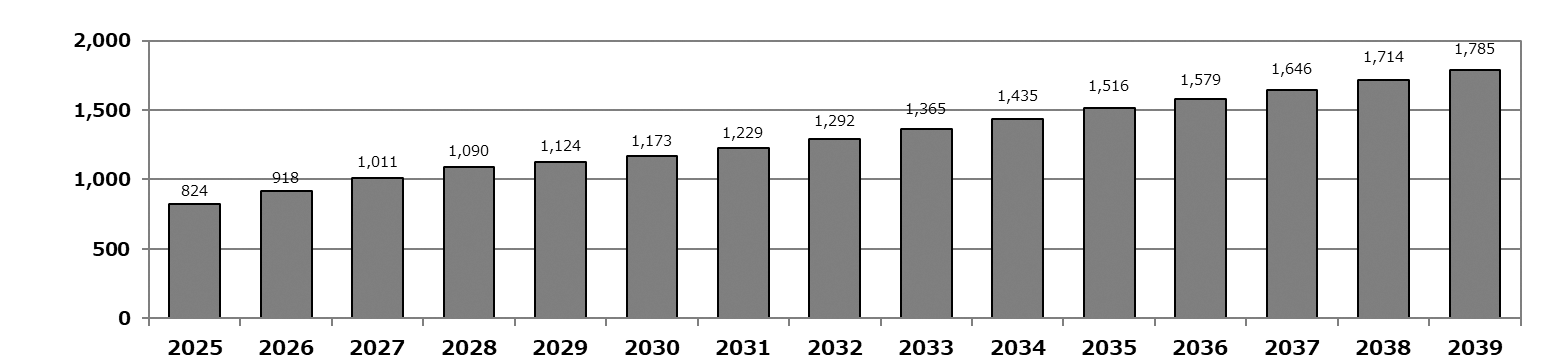 3